Lewis Structures
Sharing in pictures
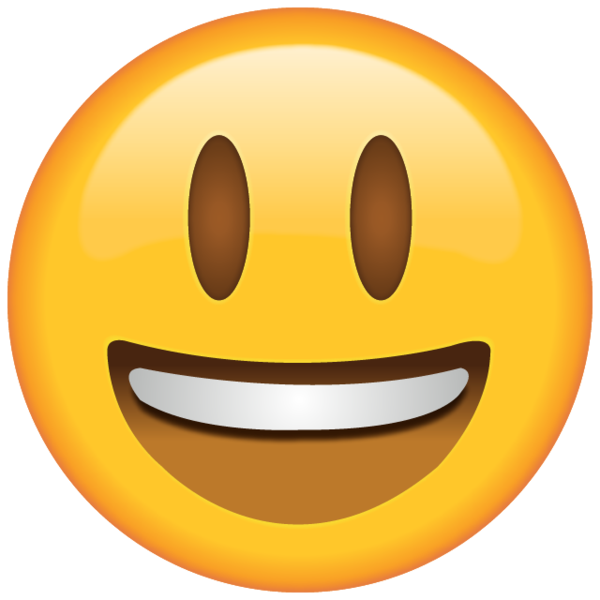 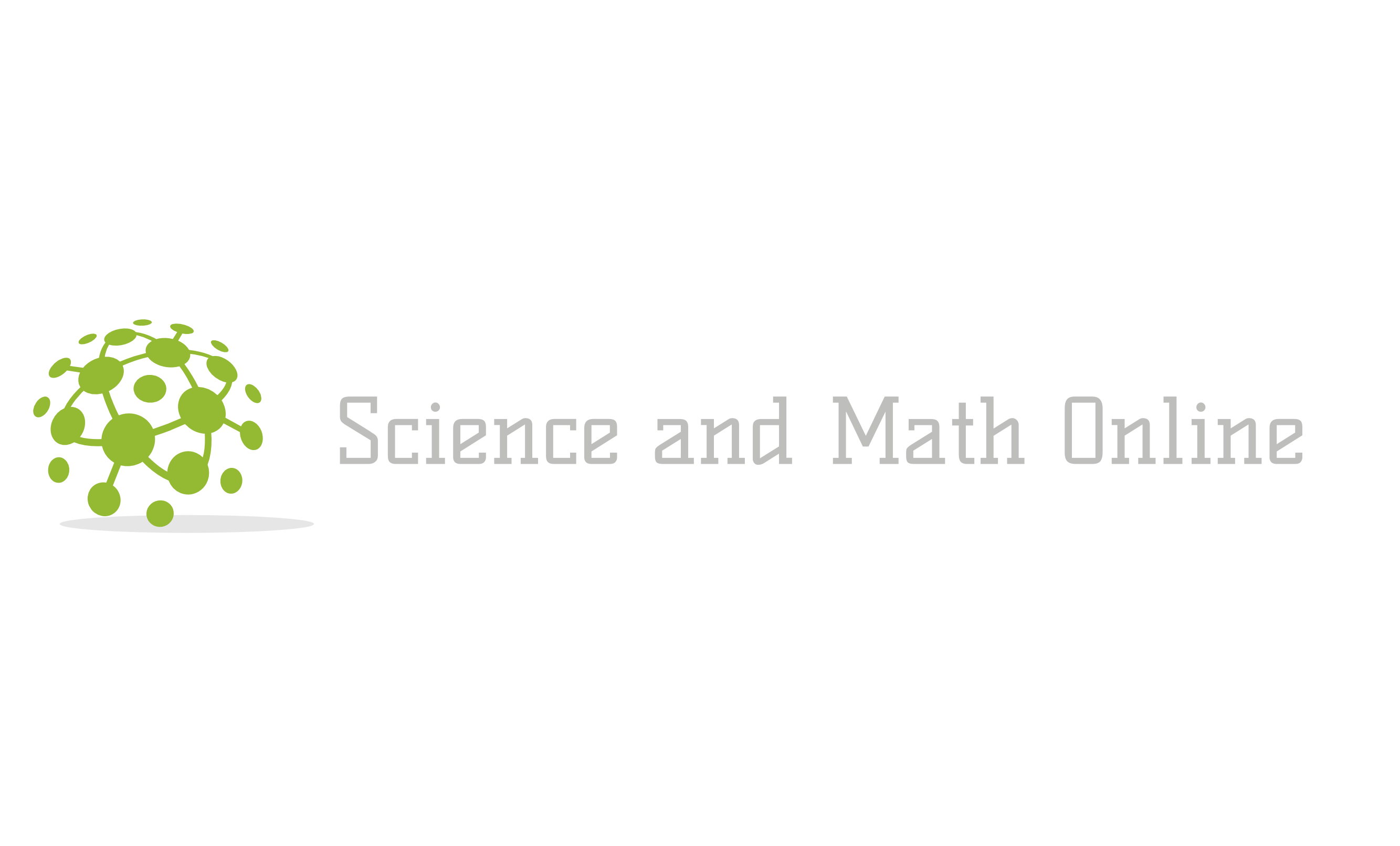 Lewis structures are 2-D drawings of covalent molecules. 
They use lines to represent thebonds and dots to represent valence electrons that are not involved in the bonding. The nonbonding electrons are called lone pairs.
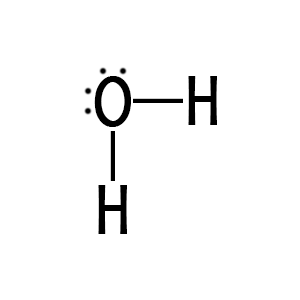 Lewis structures
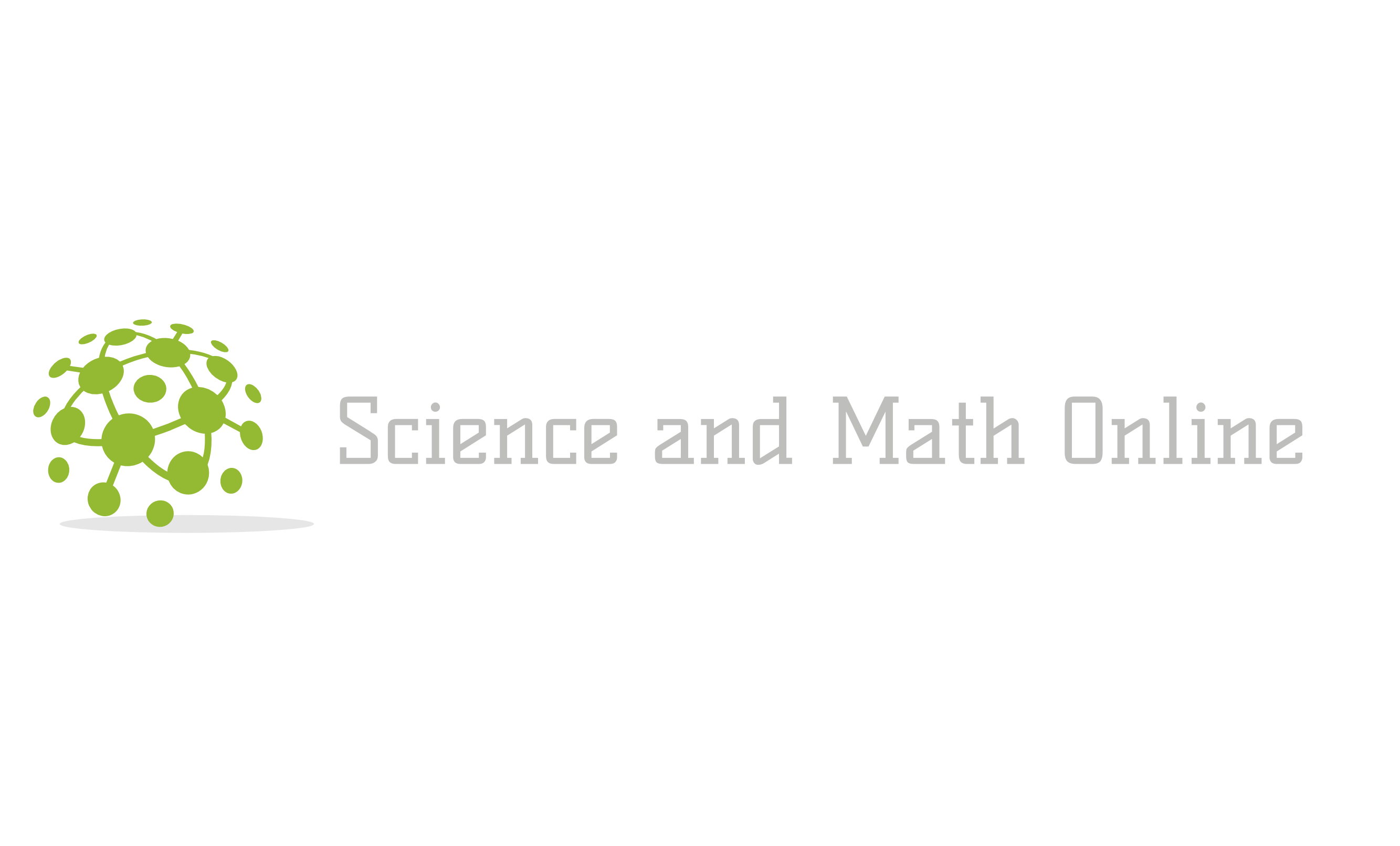 Trial and Error
Pattern
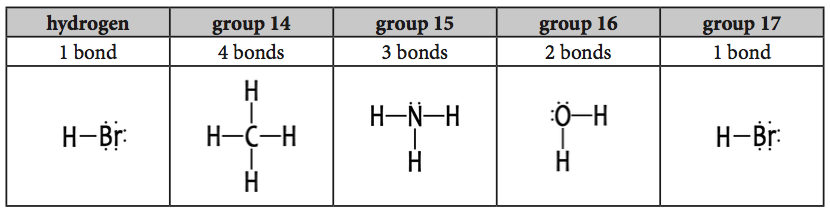 Three Methods
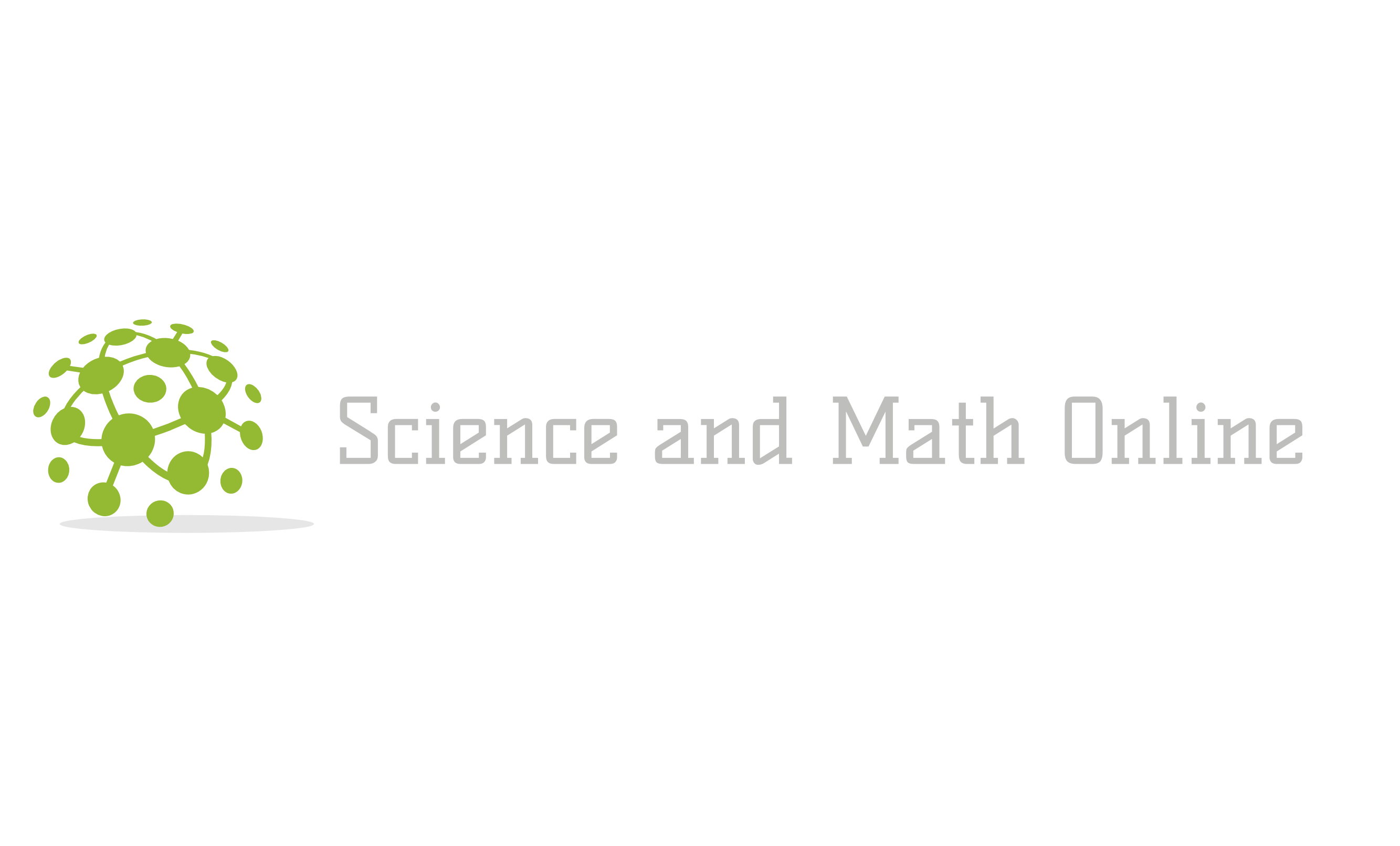 [Speaker Notes: The pattern method has some exceptions, which is why I don’t use it exclusively. CO and SO2 are two common exceptions.]
Calculation (NHSU)
Use the Octet Rule to find how many electrons the atoms NEED.
Use valence electrons to find how many elections we HAVE.
NEED – HAVE = SHARED. The shared electrons form your bonds (2 e- per bond).
HAVE – SHARED = UNSHARED. The unshared electrons are the dots in the picture.
Three Methods
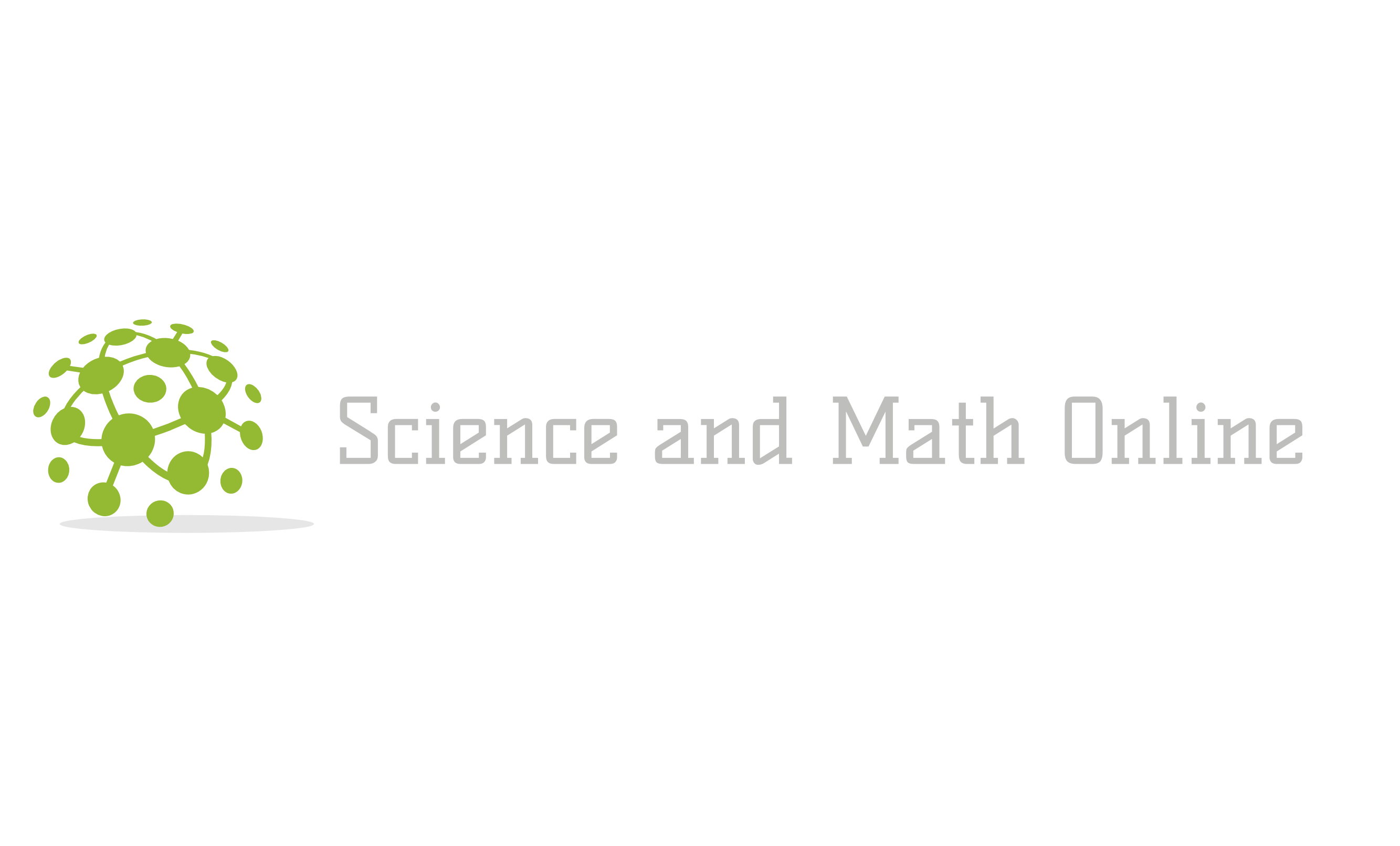 [Speaker Notes: The Octet Rule states that everyone needs 8 valence electrons, except hydrogen who needs 2.]
Lets look at NH3 as an example.
Calculation Method
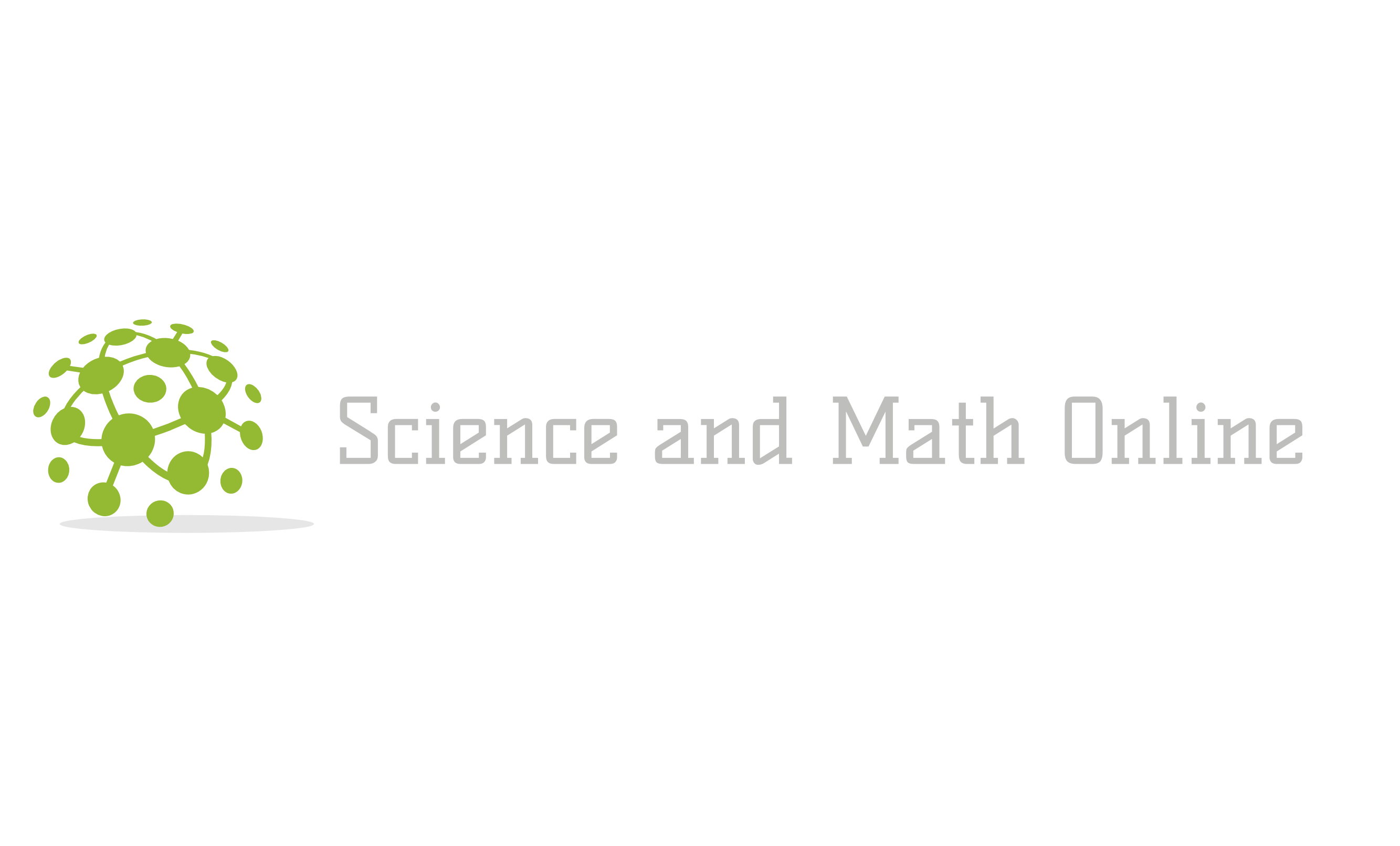 Place the first element in the middle, unless it is hydrogen. Arrange the second element around it.
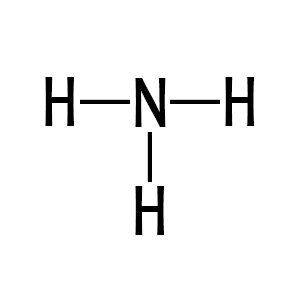 Draw in the bonds from the center atom out to the others. Draw bonds until you run out. It is possible to have a double or triple bond.
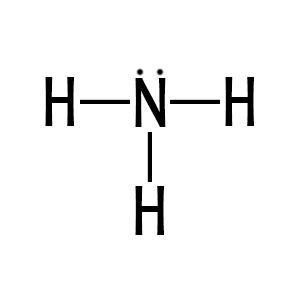 Check each atom to see if they satisfy the Octet Rule. If not, then add dots to represent extra electrons until they satisfy the Octet Rule.
Calculation Method
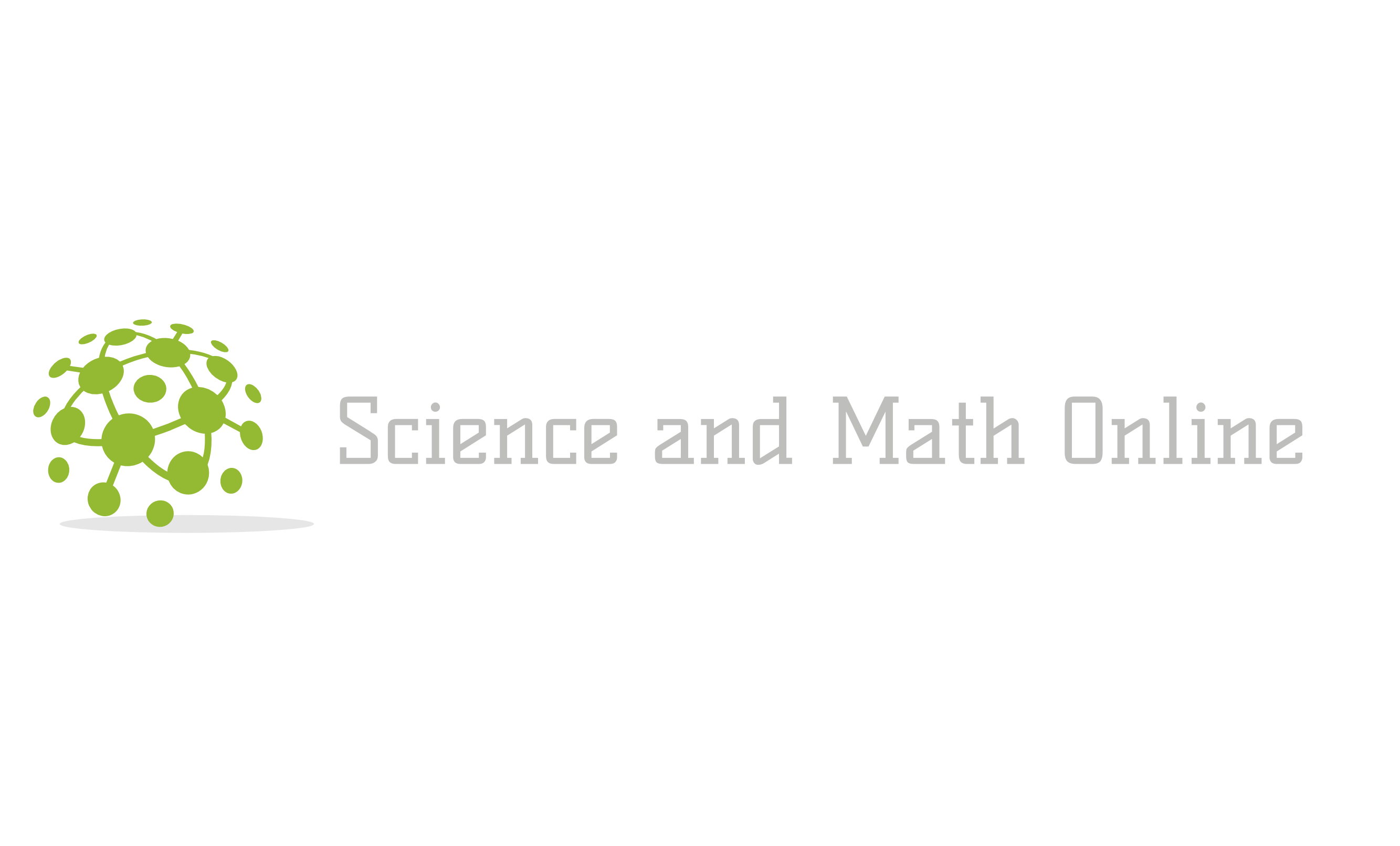 carbon dioxide: CO2
Multiple Bonds
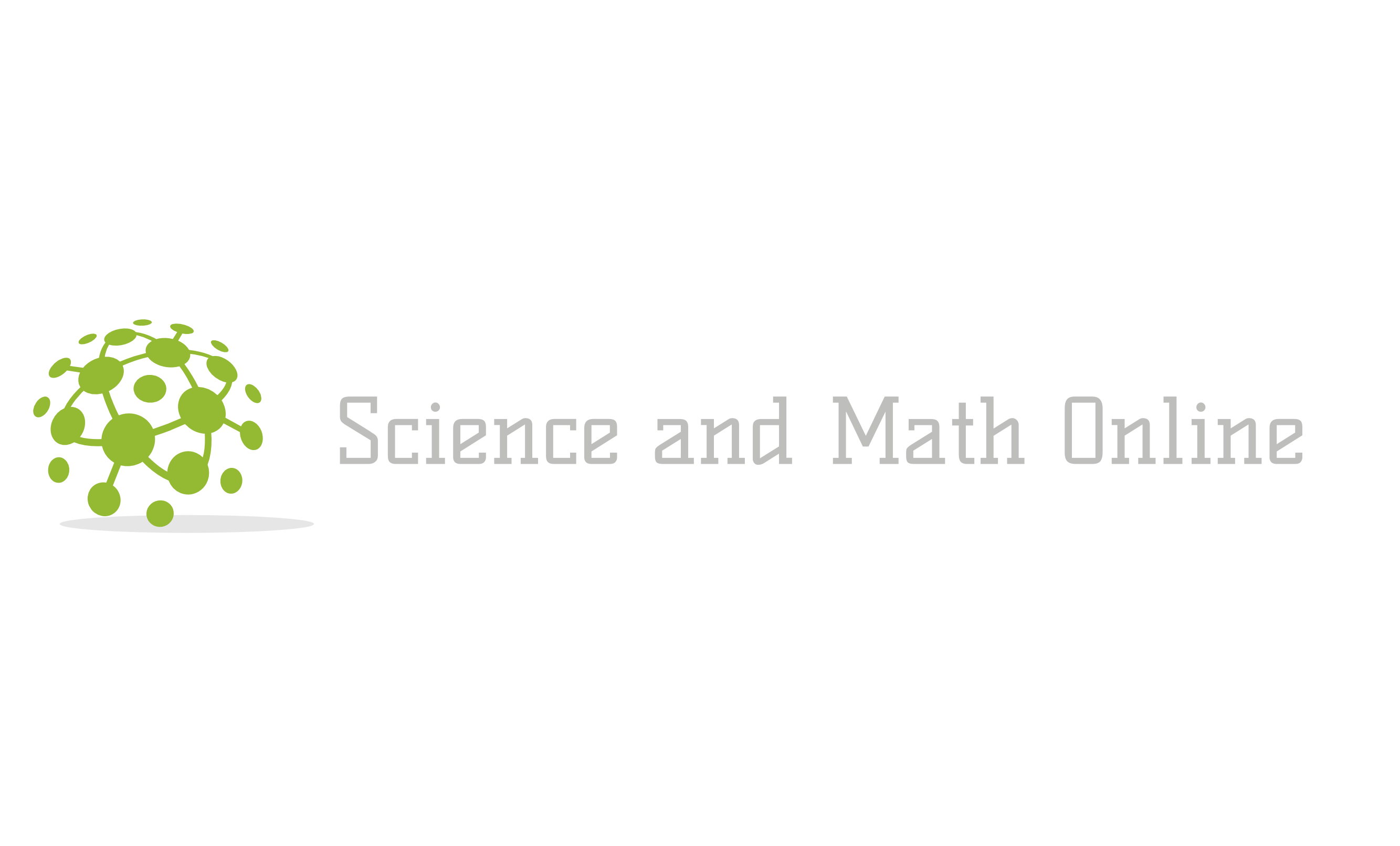 sulfur dioxide: SO2
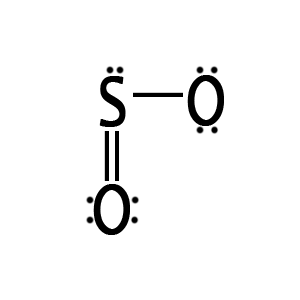 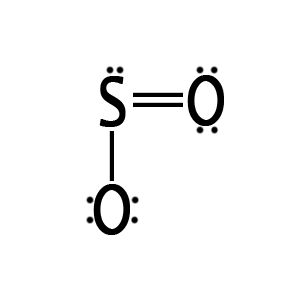 OR
Resonance
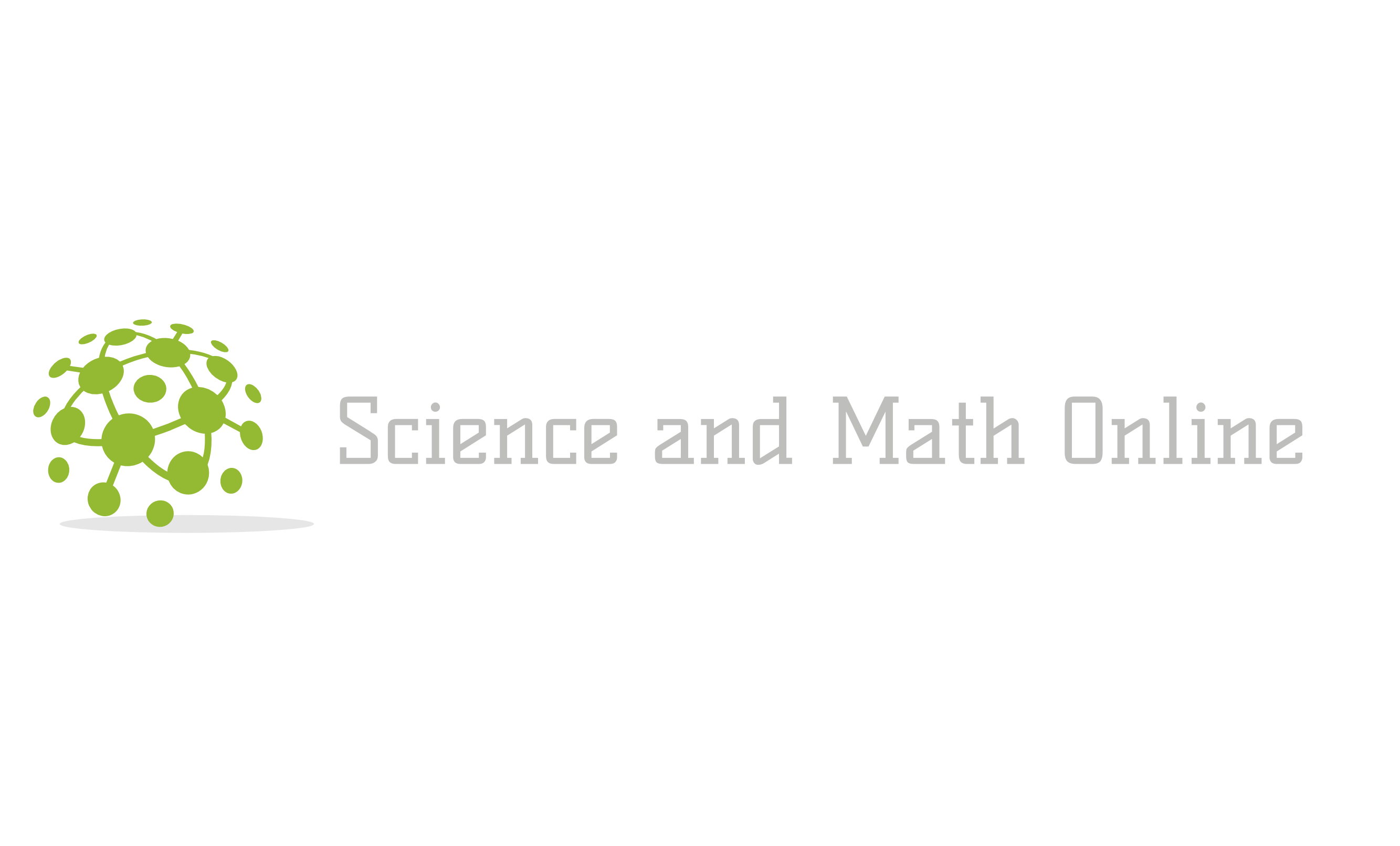